Eurasian  Conference on
Science, Engineering & Technological Innovations
Date:	6 - 7  January, 2024
Science   -    Agriculture   -    Engineering & Technology 
(Virtual – Online Mode)
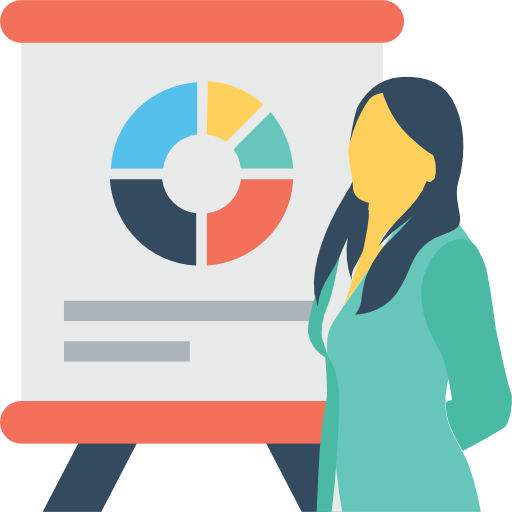 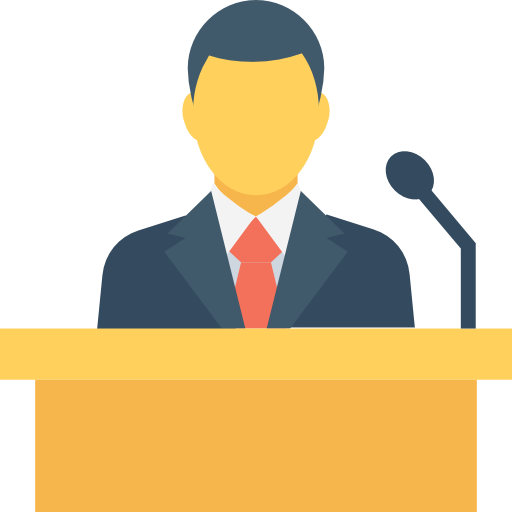 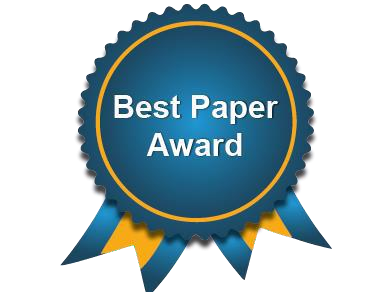 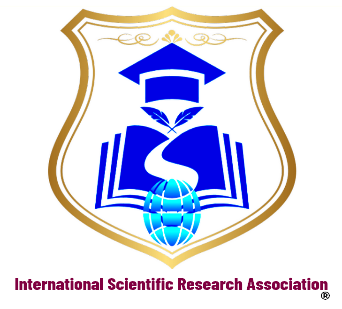 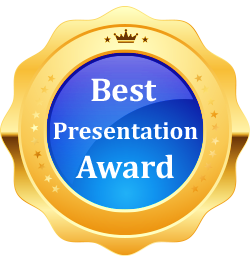 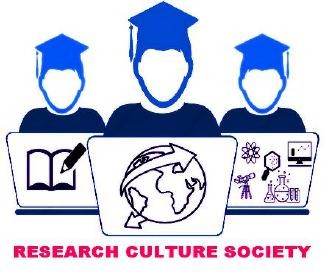 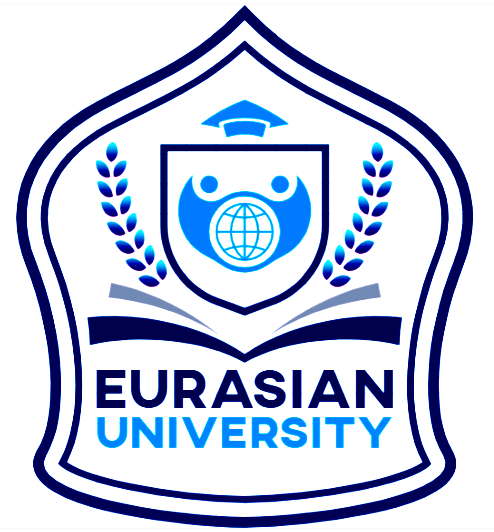 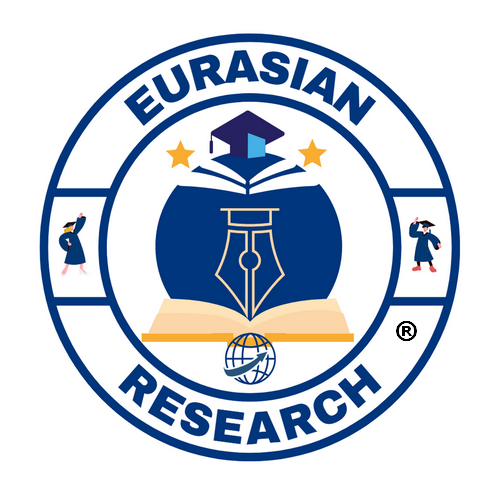 Title   of   Paper /  Poster  / Project
Presentation By:

Name: 
Institute / University:
Country:
Presentation ID:   ECSETI-2024/000
University/
Institution
Logo, if available add,     if Not available delete this box
5.0 h x 4.8 w cms
Presenter’s 
 Photo
5.0 h x 4.8 w cms
1
2
3
4
5
6
7
8
9
10